RECITATION 1ANALYSIS OF ALGORITHMS24.02.2017
Why do we analyze the algorithms?
Focus on the goal of better quantifying the relationship between problem size and running time.

-You are likely to be able to solve the some problems for 1 million integer in a reasonable amount of time 
on your computer with the linearitmic algorithm,but you would have to wait quite a long time to do it with the
 quadratic algorithm.

As the problem size increasing,the running time of algorithms increase,too.

-Effective, efficient and faster algorithms
Exercises 1
Write a program that, given two sorted arrays of N int values, prints all elements that appear in both arrays, in sorted order. The running time of your program should be proportional to N in the worst case.
Solution1
Running Time??
public class Q1 {
   public static void run(){
ans1(IOUtils.readSortedArray("resources\\q1\\arr1k_1.txt"),IOUtils.readSortedArray("resources\\q1\\arr1k_2.txt"));
                                          }
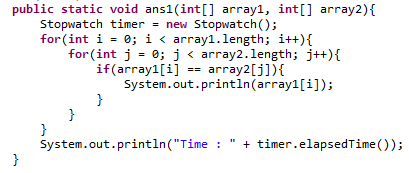 Solution1
Running Time??
Exercises 2
Local minimum of an array. Write a program that, given an array a[]  of N distinct integers, finds a local minimum: an entry a[i] that is strictly less than its neighbors. Each internal entry (other than a[0] and a[N-1]) has 2 neighbors. Your program should use ~2 lg N compares in the worst case.
Solution 2
Running Time??
Solution 2
Exercises 3
Faster 3-sum. As a warmup, develop an implementation TwoSumFaster that uses a linear algorithm to count the pairs that sum to zero after the array is sorted (instead of the binary-search-based linearithmic algorithm). Then apply a similar idea to develop a quadratic algorithm for the 3-sum problem.
public static int twoSum(int[] array){
		Stopwatch timer = new Stopwatch();
		int count = 0;
		
		for(int i = 0; i < array.length; i++)
			for(int j = i + 1; j < array.length; j++)
				if(array[i] + array[j] == 0){
					count++;
				}
		
		System.out.println("Time : " + timer.elapsedTime());
Running Time??
public static int twoSumFast(int[] array){
		Stopwatch timer = new Stopwatch();
		int count = 0;
		
		for(int i = 0; i < array.length; i++)
			if(Algorithms.binarySearch(array, -array[i]) > i)
				count++;

		System.out.println("Time : " + timer.elapsedTime());
		
		return count;
	}
Running Time??
public static int twoSumFaster(int[] array){
		Stopwatch timer = new Stopwatch();
		int count = 0;
		int start = 0;
		int end = array.length - 1;
		
		while(start < end){
			if(array[start] + array[end] == 0){
				count++;
				start++;
				end--;
			}
			else if(array[start] + array[end] > 0){
				end--;
			}
			else
				start++;
		}
		
		System.out.println("Time : " + timer.elapsedTime());
		
		return count;
Running Time??
public static int threeSum(int[] array){
		Stopwatch timer = new Stopwatch();
		int count = 0;
		
		for(int i = 0; i < array.length; i++)
			for(int j = i + 1; j < array.length; j++)
				for(int k = j + 1; k < array.length; k++)
					if(array[i] + array[j] + array[k] == 0){
						count++;
					}
		
		System.out.println("Time : " + timer.elapsedTime());
		
		return count;
Running Time??
public static int threeSumFast(int[] array){
		Stopwatch timer = new Stopwatch();
		int count = 0;
		
		for(int i = 0; i < array.length; i++)
			for(int j = i + 1; j < array.length; j++)
				if(Algorithms.binarySearch(array, -1 * (array[i] + array[j])) > j)
					count++;

		System.out.println("Time : " + timer.elapsedTime());
		
		return count;
Running Time??
public static int threeSumFaster(int[] array){
		Stopwatch timer = new Stopwatch();
		
		int count = 0;
		
		for(int i = 0; i < array.length - 2; i++){
			int start = i + 1;
			int end = array.length - 1;
			
			while(start < end){
				if(array[i] + array[start] + array[end] == 0){
					count++;
					end--;
					start++;
				}
				else if(array[i] + array[start] + array[end] > 0)
					end--;
				else
					start++;
				
			}
		}
		System.out.println("Time : " + timer.elapsedTime());
		return count;
Running Time??